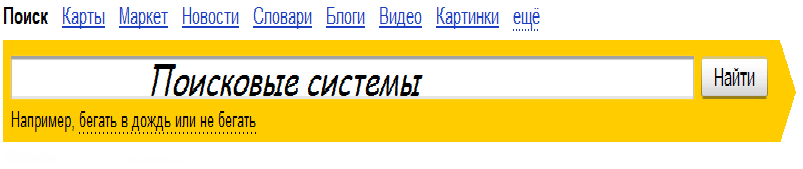 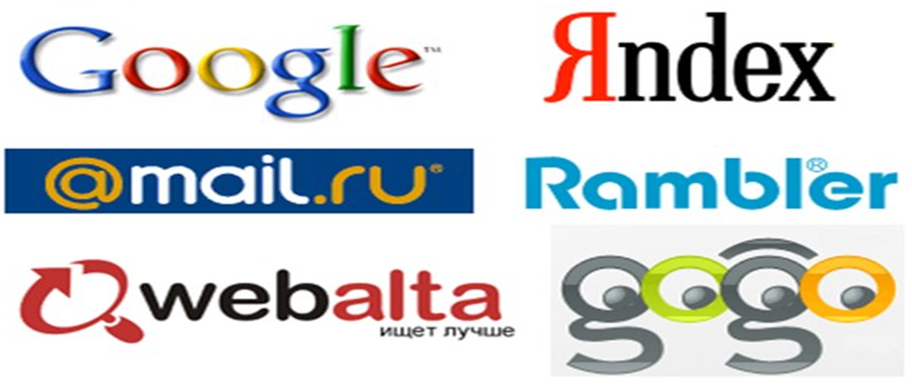 А ведь действительно…
С помощью чего мы ищем информацию?
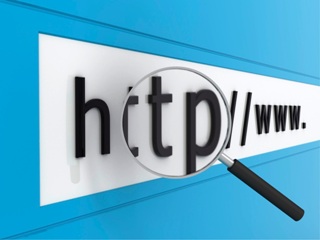 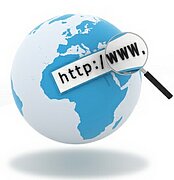 Итак,
Когда и где появились первые поисковые системы?
Какие поисковые системы вам известны?
Кто-нибудь знает как они работают?
По каким критериям Вы выбираете поисковую систему?
Как эффективно ими пользоваться?
Деление на группы
Этапы работы над проектом.
1 неделя : распределение на группы,распределение обязанностей в группе ,составление планаработы
2 неделя :сбор и обработка информации по теме исследования
3 неделя: Оформление результатов работы
4 неделя :защита проекта ,подведение итогов